Федеральный закон от 29 декабря 2012 г. №273-ФЗ    «Об образовании в Российской Федерации
ПЛАН
Система образования. ФГОС и образовательные программы. Управление системой образования.
Лица, осуществляющие образовательную деятельность.
Обучающиеся и их родители (законные представители).
Педагогические работники.
Образовательные отношения.
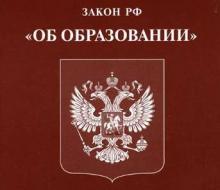 Закон Российской Федерации от 10 июля 1992 года N 3266-1 "Об образовании«
Федеральный закон от 22 августа 1996 года N 125-ФЗ "О высшем и послевузовском профессиональном образовании»
Федеральный закон от 29.12.2012 N 273-ФЗ "Об образовании в Российской Федерации"
Принят Государственной Думой
21 декабря 2012 года
Одобрен Советом Федерации
26 декабря 2012 года
ОБРАЗОВАНИЕ
УРОВНИ ОБЩЕГО ОБРАЗОВАНИЯ
УРОВНИ ПРОФЕССИОНАЛЬНОГО  ОБРАЗОВАНИЯ
ДОПОЛНИТЕЛЬНОЕ ОБРАЗОВАНИЕ
ФГОС
ОБЕСПЕЧИВАЮТ
   1) единство образовательного пространства Российской Федерации;
   2) преемственность основных образовательных программ;
   3) вариативность содержания образовательных программ соответствующего уровня образования, возможность формирования образовательных программ различных уровня сложности и направленности с учетом образовательных потребностей и способностей обучающихся;
   4) государственные гарантии уровня и качества образования на основе единства обязательных требований к условиям реализации основных образовательных программ и результатам их освоения.
ФГОС
ВКЛЮЧАЮТ В СЕБЯ ТРЕБОВАНИЯ К
   1) структуре основных образовательных программ (в том числе соотношению обязательной части основной образовательной программы и части, формируемой участниками образовательных отношений) и их объему;
   2) условиям реализации основных образовательных программ, в том числе кадровым, финансовым, материально-техническим и иным условиям;
   3) результатам освоения основных образовательных программ.
ОБРАЗОВАТЕЛЬНЫЕ ПРОГРАММЫ
Образовательные программы определяют содержание образования. 
Содержание образования 
должно содействовать взаимопониманию и сотрудничеству между людьми, народами независимо от расовой, национальной, этнической, религиозной и социальной принадлежности,
 учитывать разнообразие мировоззренческих подходов, 
способствовать реализации права обучающихся на свободный выбор мнений и убеждений,
 обеспечивать развитие способностей каждого человека, формирование и развитие его личности в соответствии с принятыми в семье и обществе духовно-нравственными и социокультурными ценностями.
ОСНОВНЫЕ ОБЩЕОБРАЗОВАТЕЛЬНЫЕ ПРОГРАММЫ
образовательные программы дошкольного образования
 образовательные программы начального общего образования
 образовательные программы основного общего образования
 образовательные программы среднего общего образования
ОСНОВНЫЕ ОБЩЕОБРАЗОВАТЕЛЬНЫЕ ПРОГРАММЫ
Образовательные программы самостоятельно разрабатываются и утверждаются организацией, осуществляющей образовательную деятельность, если настоящим Федеральным законом не установлено иное.
РЕАЛИЗАЦИЯ ОБРАЗОВАТЕЛЬНЫХ ПРОГРАММ
Образовательные программы реализуются организацией, осуществляющей образовательную деятельность, как самостоятельно, так и посредством сетевых форм их реализации.Сетевая форма реализации образовательных программ (далее - сетевая форма) обеспечивает возможность освоения обучающимся образовательной программы с использованием ресурсов нескольких организаций.
РЕАЛИЗАЦИЯ ОБРАЗОВАТЕЛЬНЫХ ПРОГРАММ
РЕАЛИЗАЦИЯ ОБРАЗОВАТЕЛЬНЫХ ПРОГРАММ
При реализации образовательных программ используются различные образовательные технологии, в том числе дистанционные образовательные технологии, электронное обучение.
ЭЛЕКТРОННОЕ ОБУЧЕНИЕ: электронные информационные ресурсы, электронные образовательные ресурсы, совокупность информационных технологий, телекоммуникационных технологий.
ДИСТАНЦИОННОЕ ОБУЧЕНИЕ: применение информационно-телекоммуникационных сетей при опосредованном (на расстоянии) взаимодействии обучающихся и педагогических работников
Управление системой образования
Государственное управление в сфере образования осуществляют в пределах своих полномочий федеральные органы государственной власти и органы государственной власти субъектов Российской Федерации. 
В муниципальных районах и городских округах управление в сфере образования осуществляется соответствующими органами местного самоуправления.
Управление системой образования
ПРИНЦИПЫ
Законности.
Демократии.
 Автономии образовательных организаций. 
 Информационной открытости системы     образования.
 Учета общественного мнения.
РЕШЕНИЕ ПЕДСОВЕТА
1. Составление плана мероприятий по реализации Федерального закона от 29 декабря 2012 года №273-ФЗ «Об образовании в Российской Федерации».
2. Проведение информационно-разъяснительной работы среди родителей обучающихся по разъяснению основных положений Федерального закона от 29 декабря 2012 года №273-ФЗ «Об образовании в Российской Федерации».
3. Проведение ревизии нормативных актов ОУ и приведение их в соответствие с требованиями Федерального закона от 29 декабря 2012 года №273-ФЗ «Об образовании в Российской Федерации».
4. Разработка образовательной программы ОУ с учётом положений Федерального закона от 29 декабря 2012 года №273-ФЗ «Об образовании в Российской Федерации».